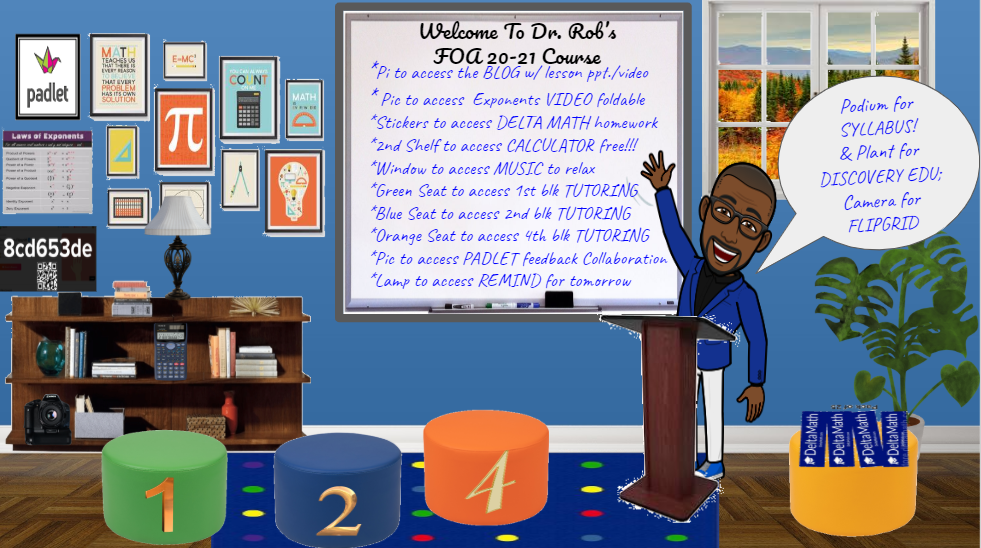 Square Roots, Simplifying Radicals + Expressions Agenda: 8/31/2020
Part I (14):
Pledge of Allegiance
SKI Test During Tutoring Hours at 1:30PM use zoom code from Remind
Create flap 1 foldable
Part I
Perfect Square Roots
Non-Perfect Square Roots
	Perfect/Non-Perfect Method
	Ladder Method
	Tree Method
Part II (14): 
Create flap 2 foldables 
Part II
Adding Radicals/Simplify
Subtracting Radicals/Simplify

 Part III (14):
Create flap 3 foldables
Part III
Multiplying Radicals/Simplify

 Part IV (14):  
Create flap 4 foldable
Part IV
Radicals Simplify with Constants/Variables
Square Roots
Simplify Radicals
+, -, x Radicals

 Part V (14):
Back of Foldable
Expressions
Delta Math Assessment
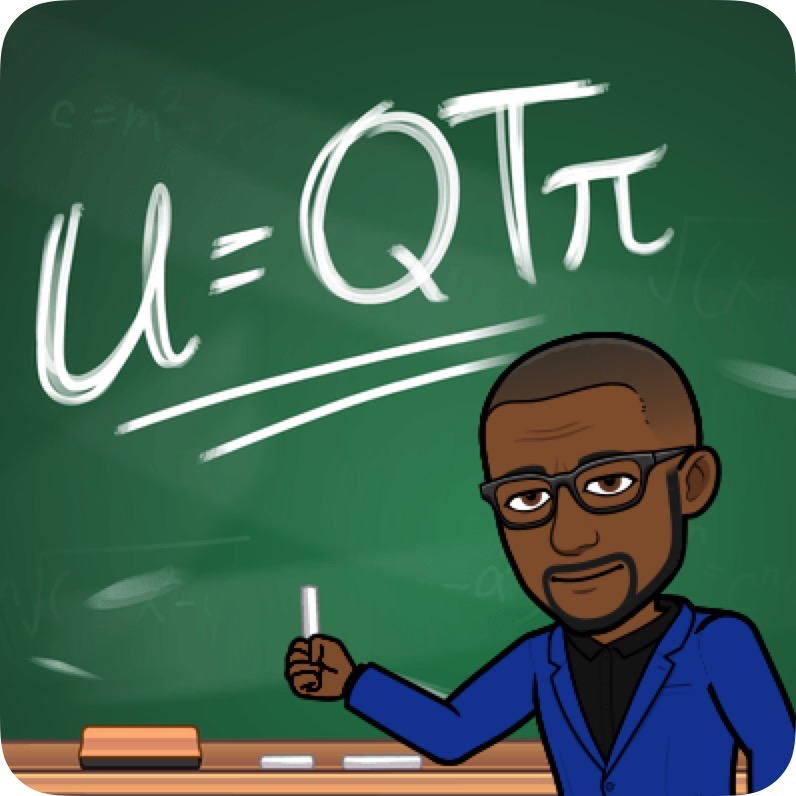 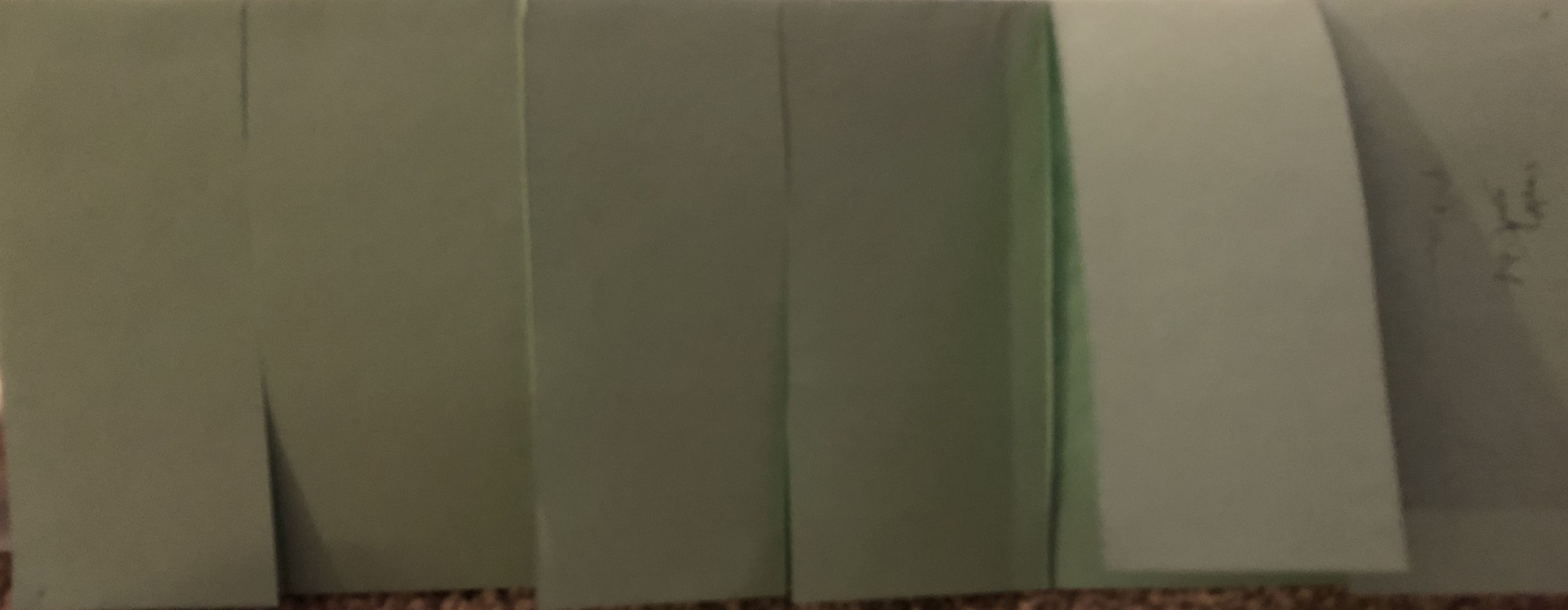 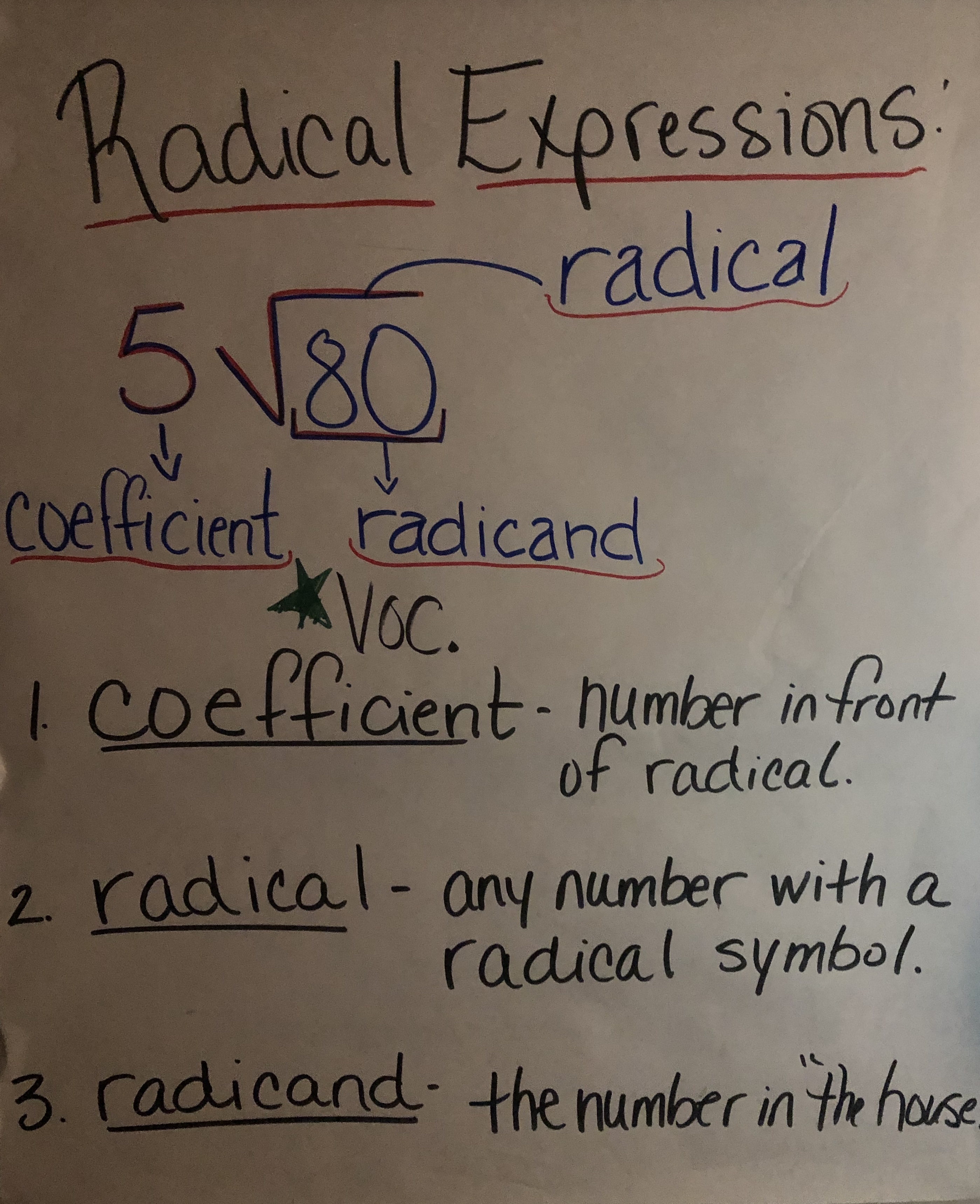 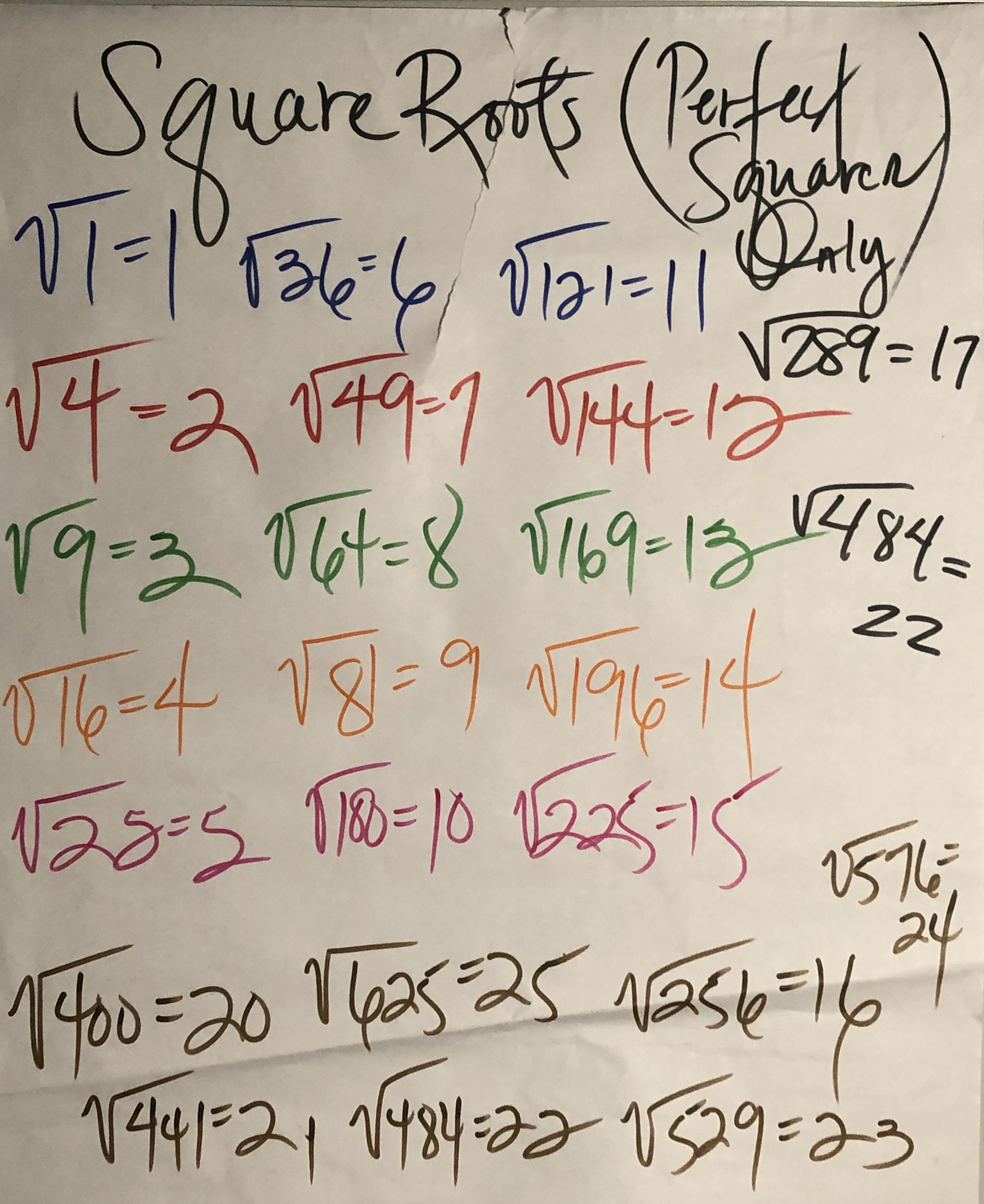 Part I GP/CFU (10)
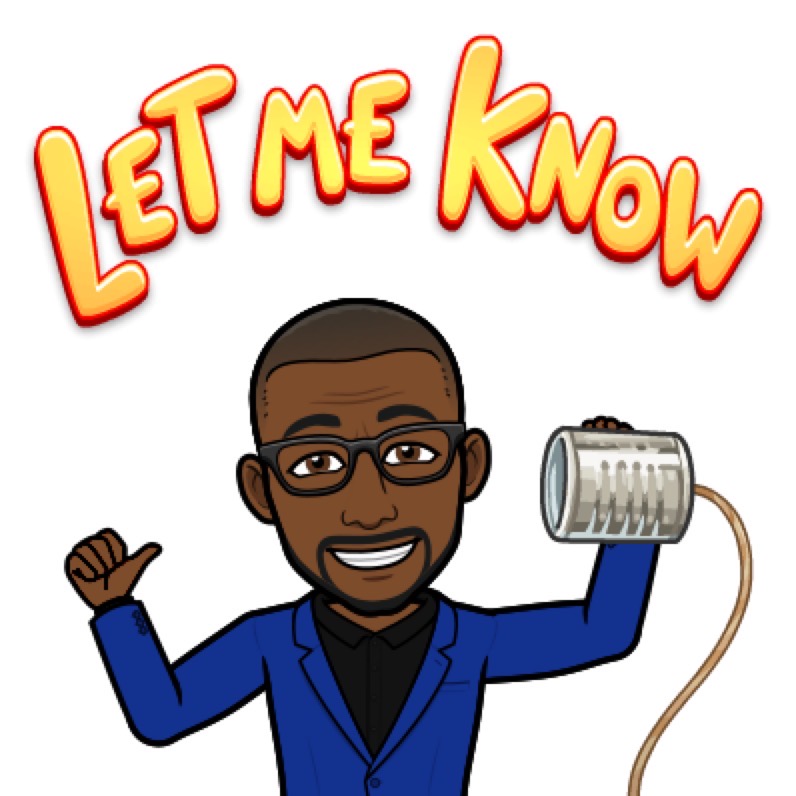 Part II GP/CFU (10)
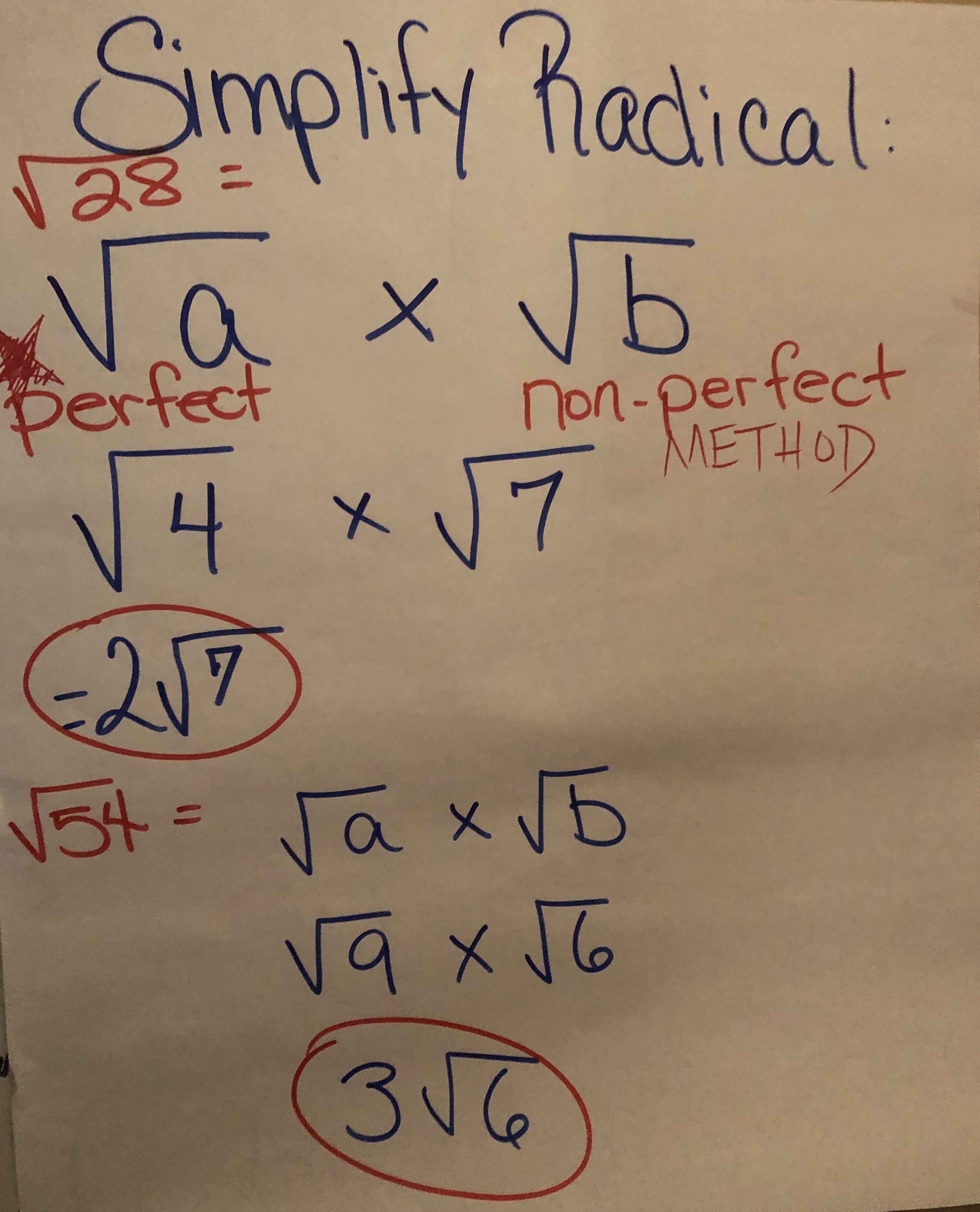 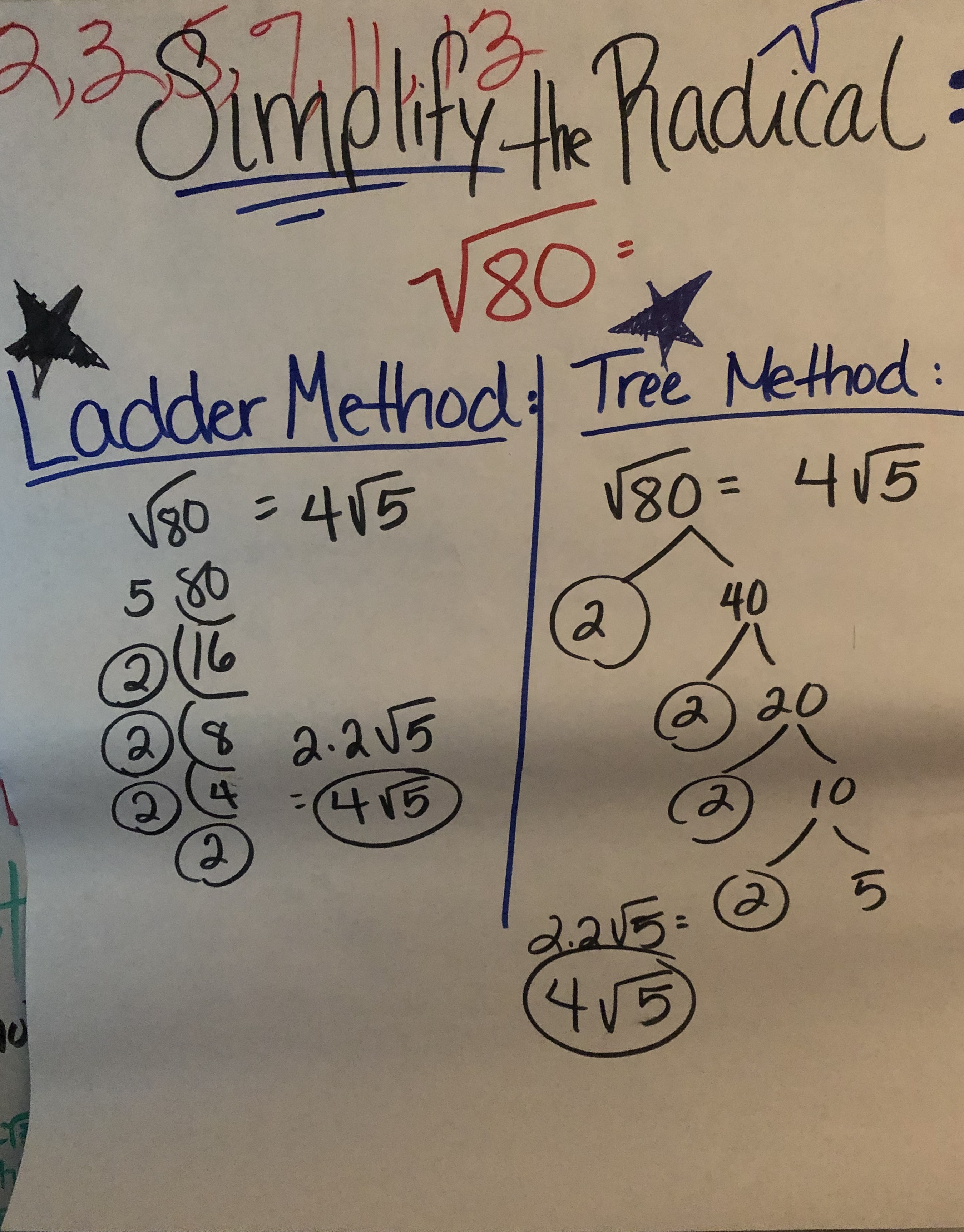 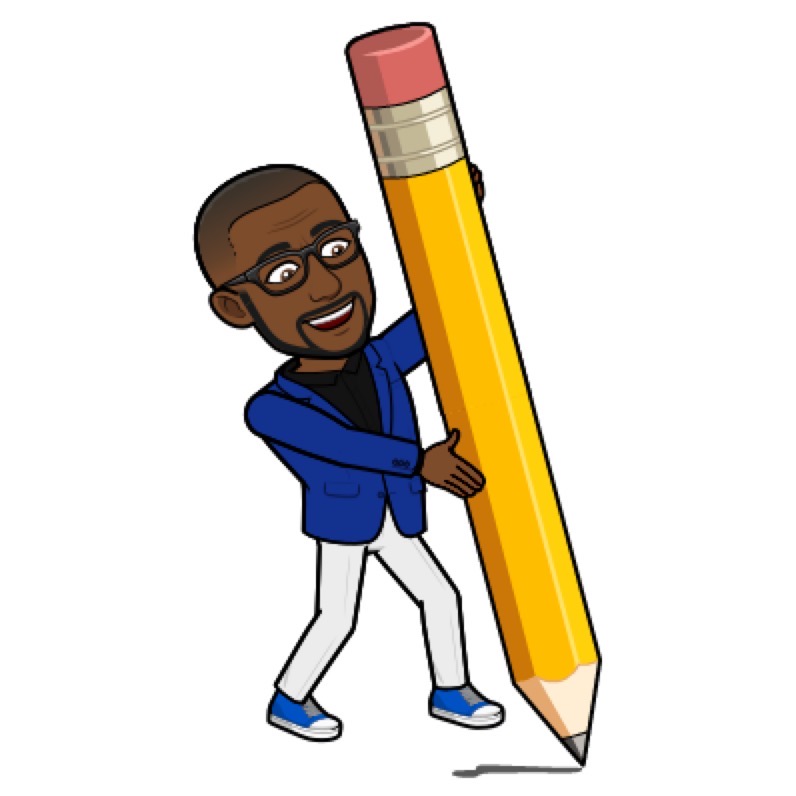 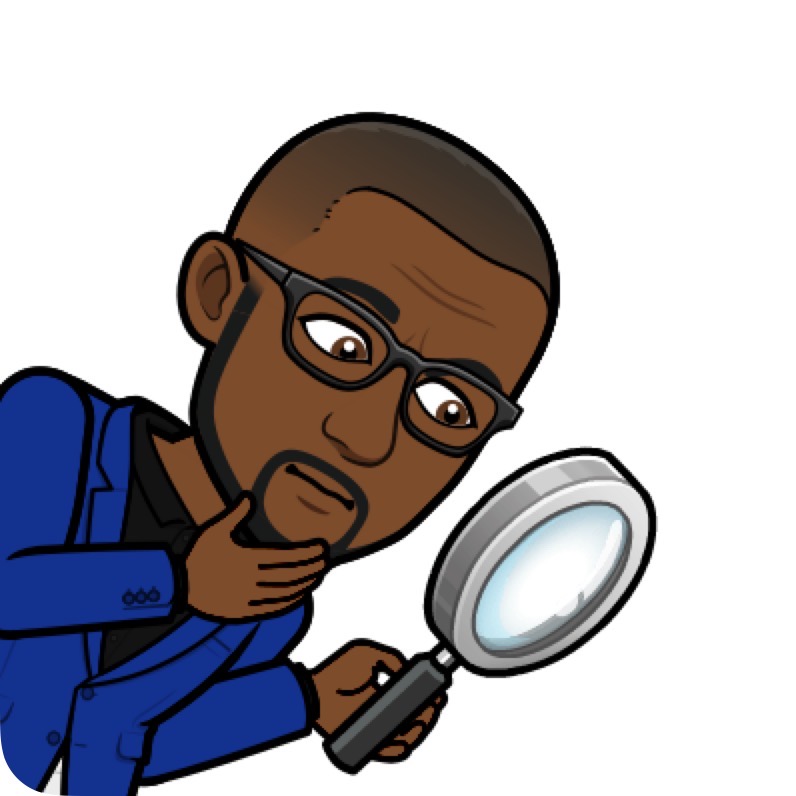 Part III GP/CFU (5)
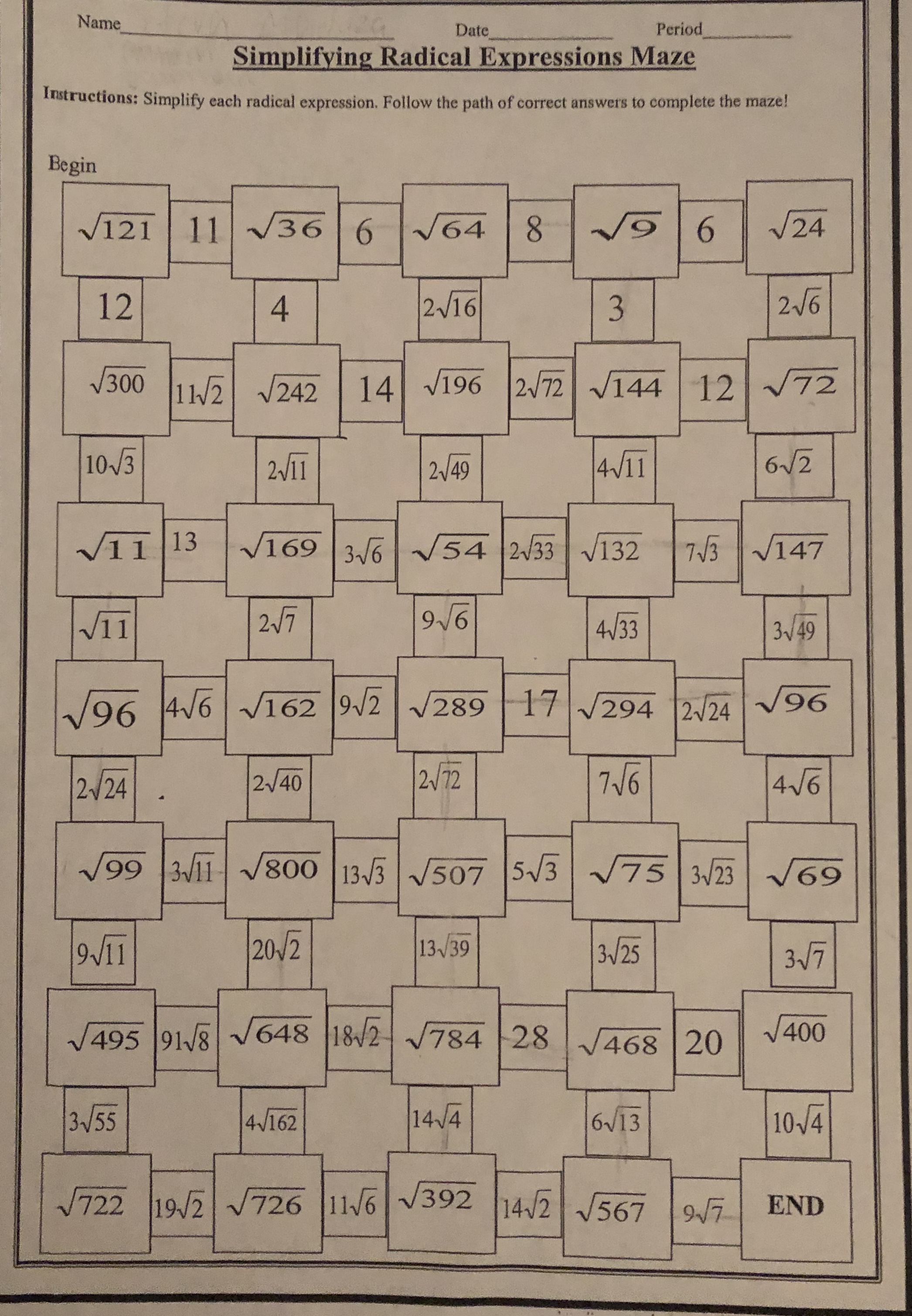 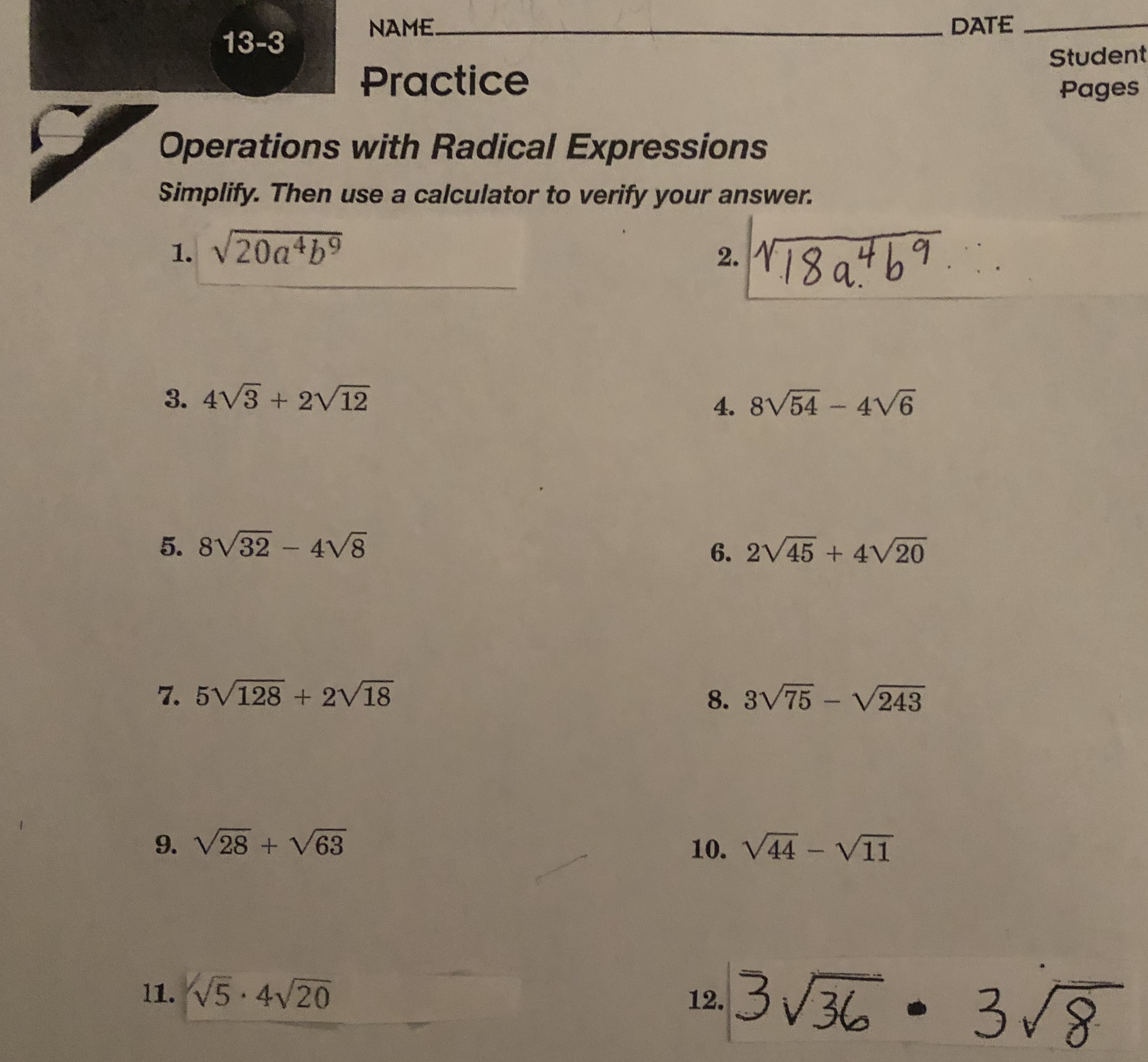 Part IV GP/CFU (10)I/We Do: 1,3,4,11You Do: 2,6,5,12
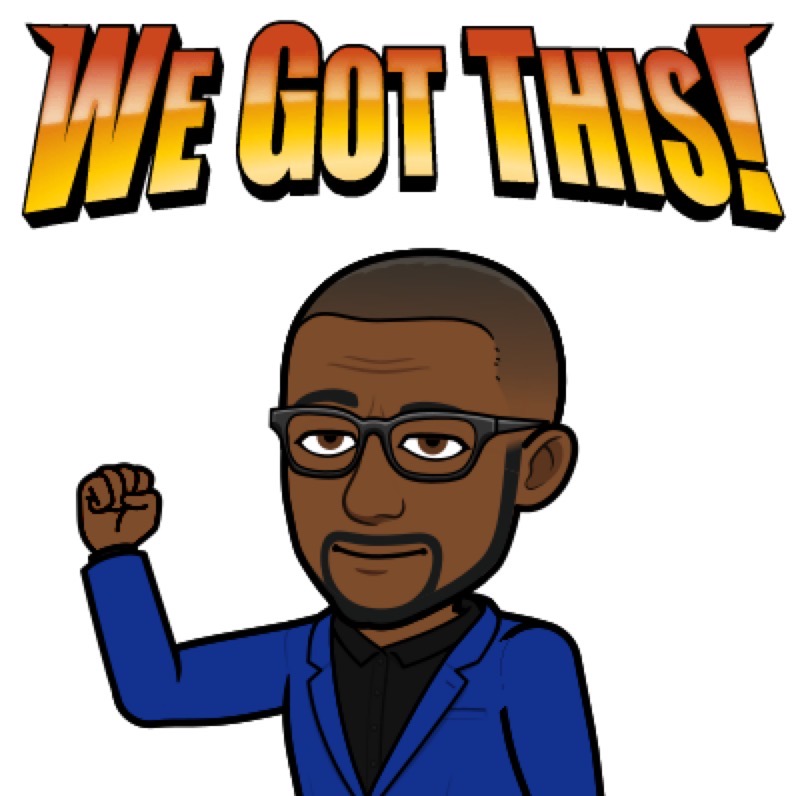 Parts of an Expression (5)
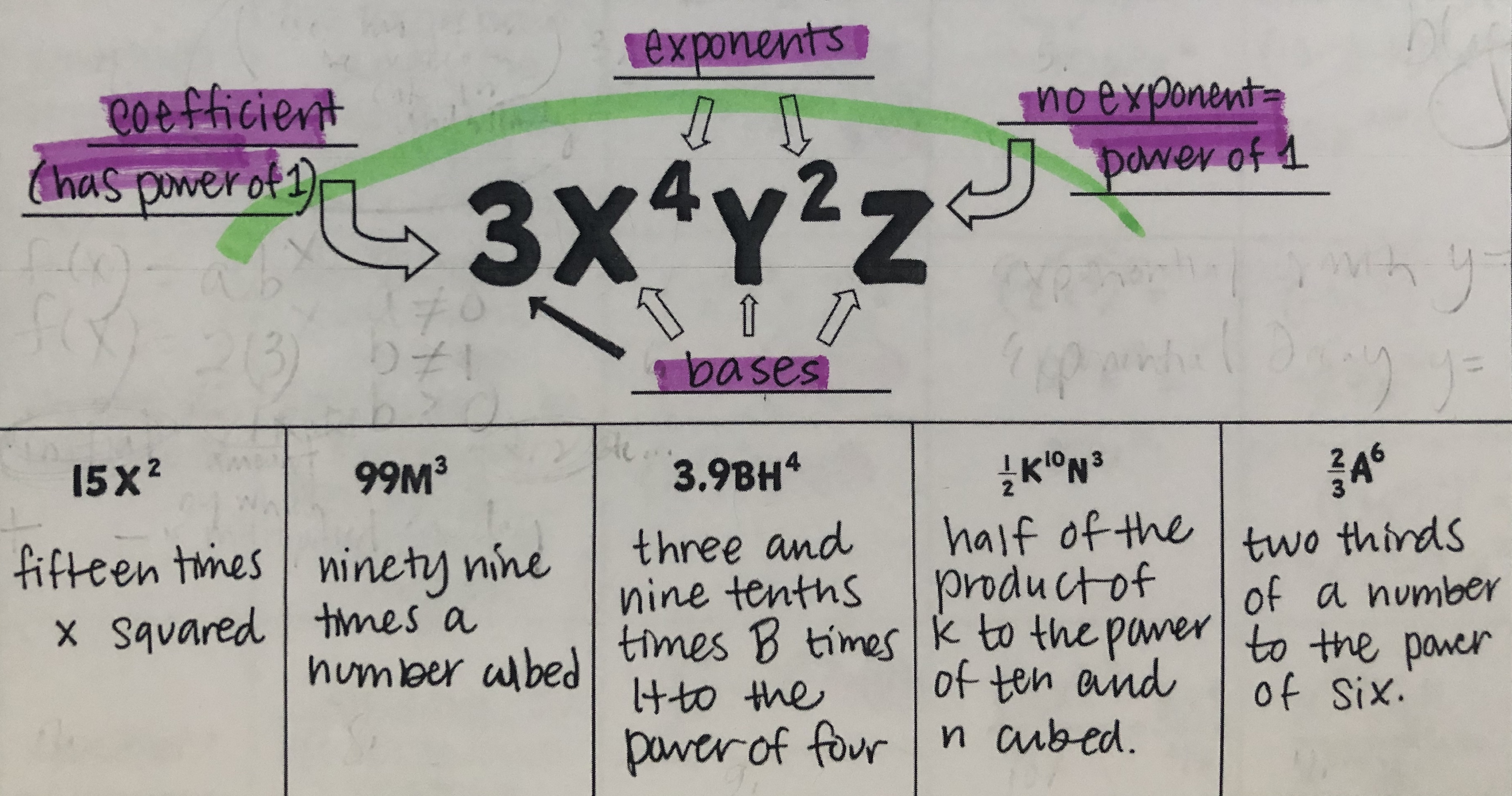 Delta Math Review (5)
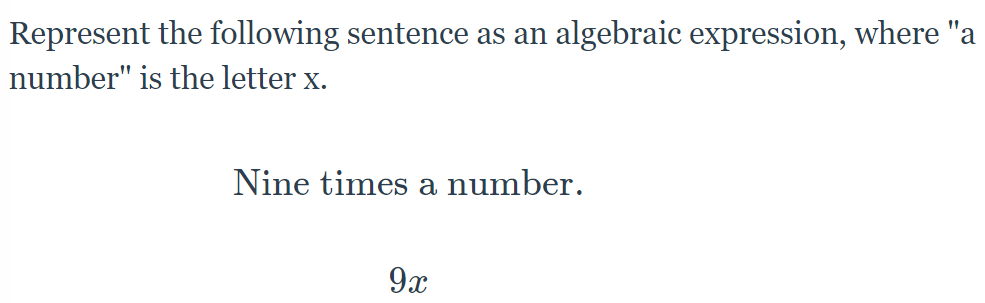 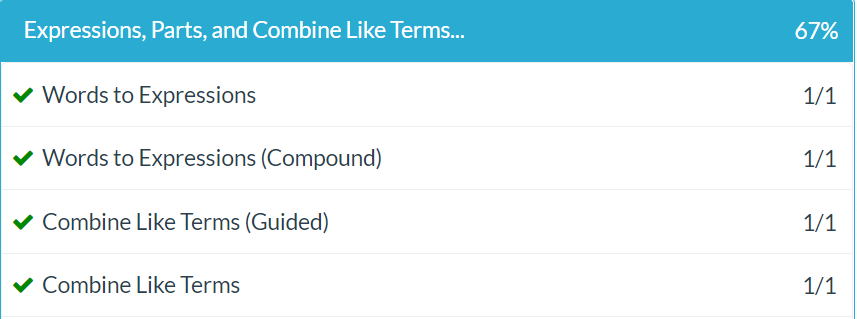 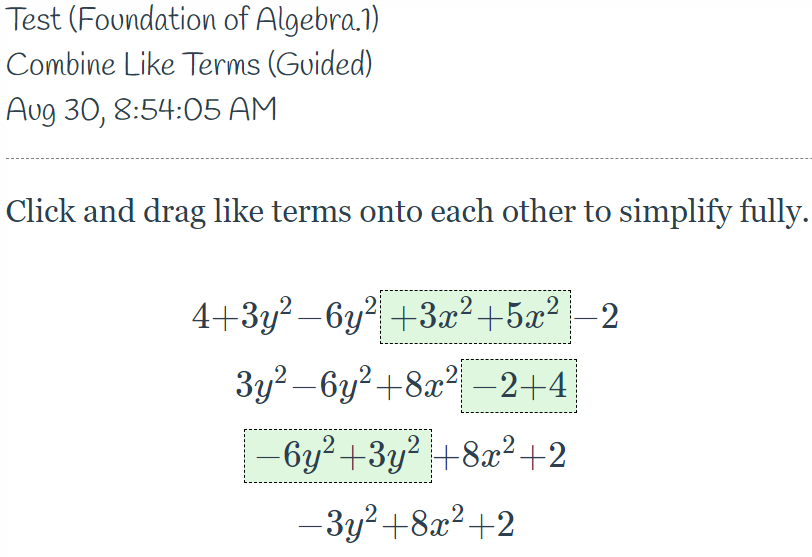 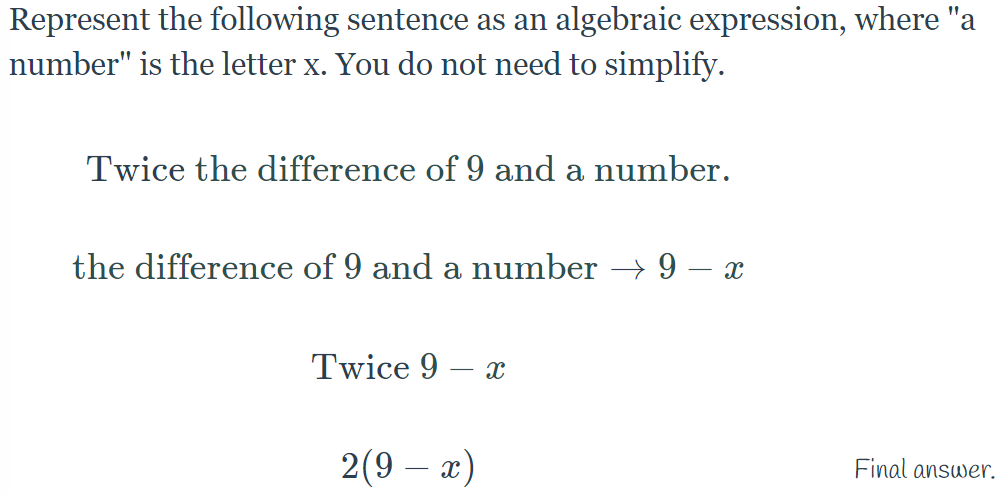 Delta Math Review (5)
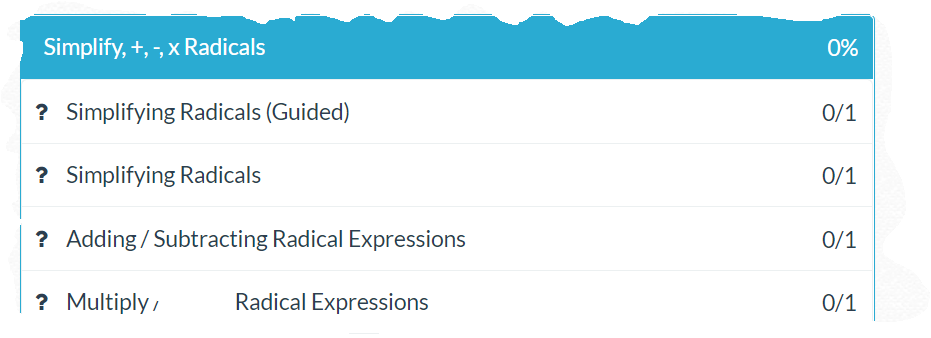 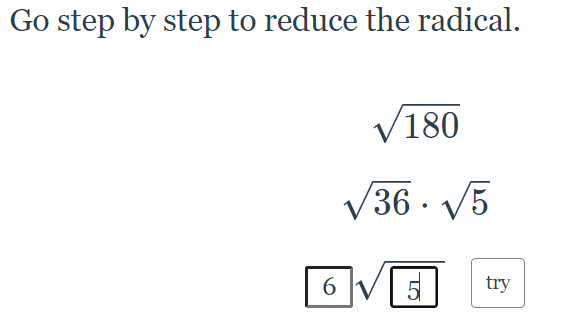 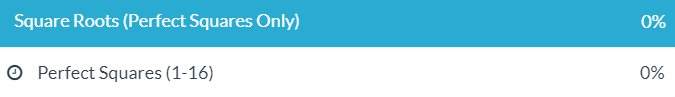 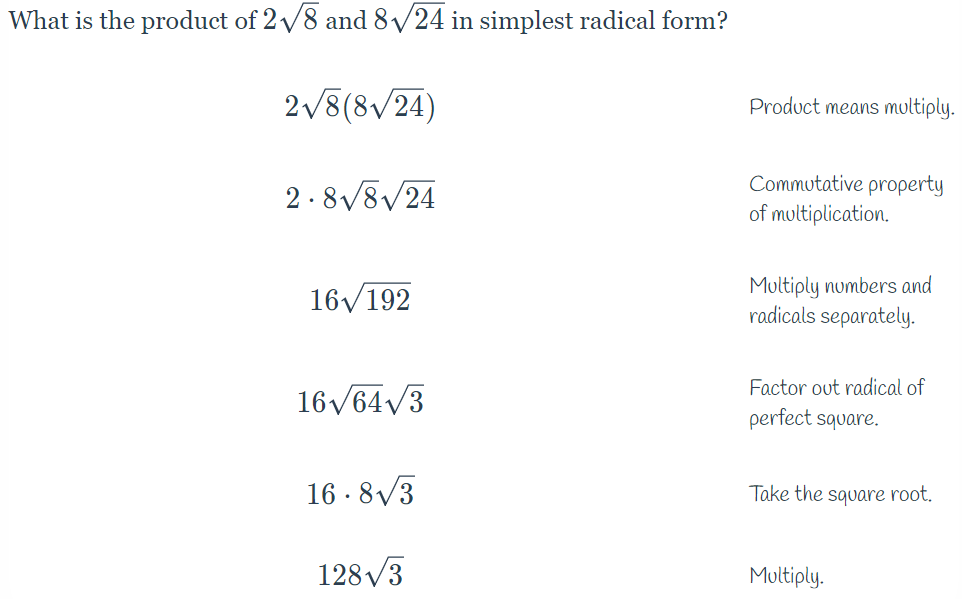 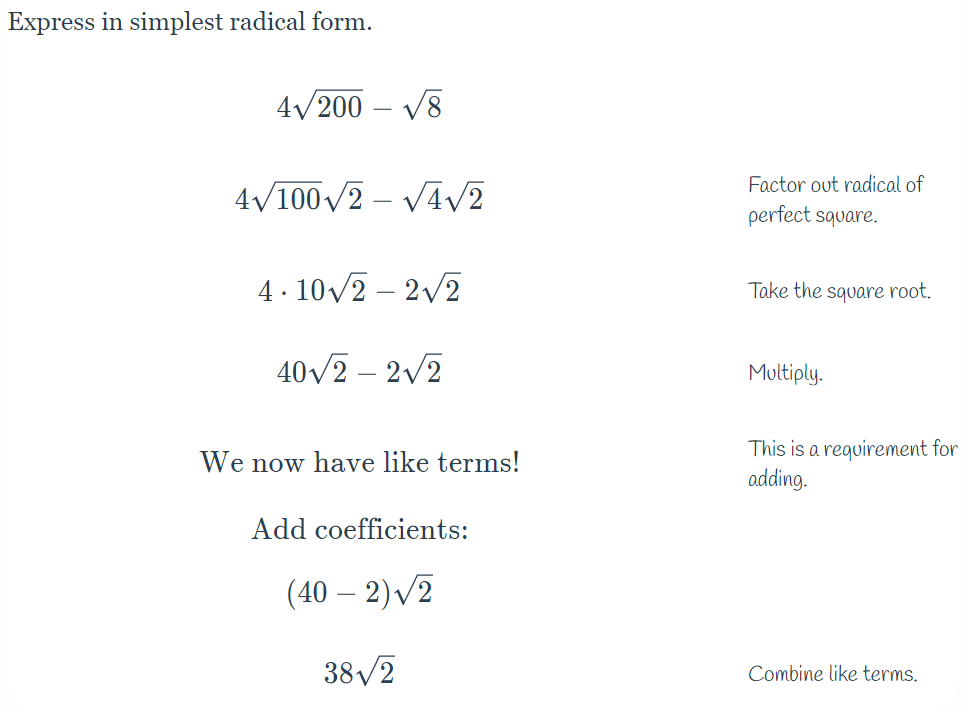 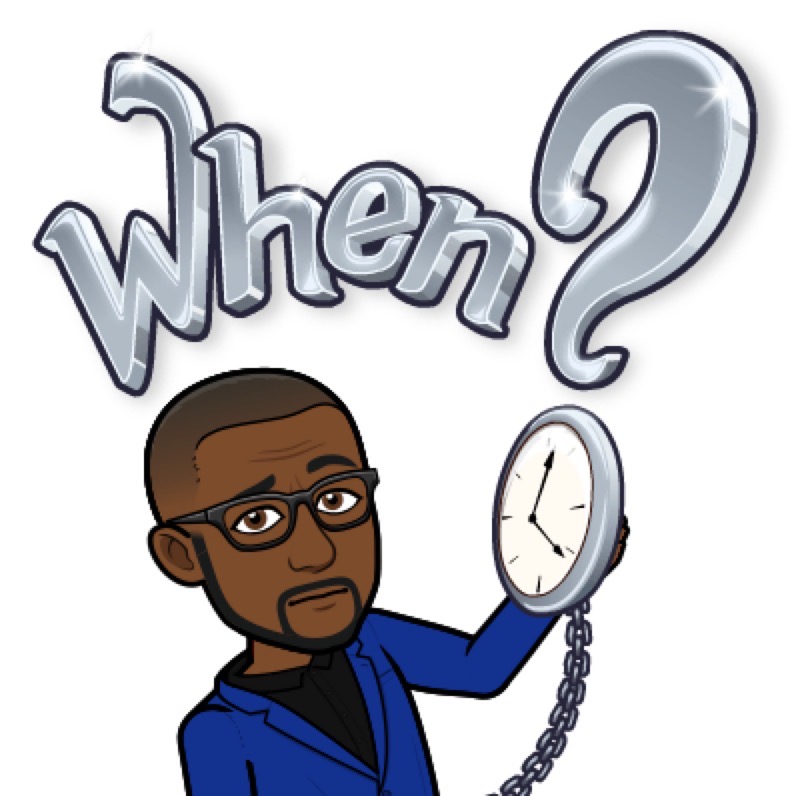 Delta Math/ CTLS Folder(20)
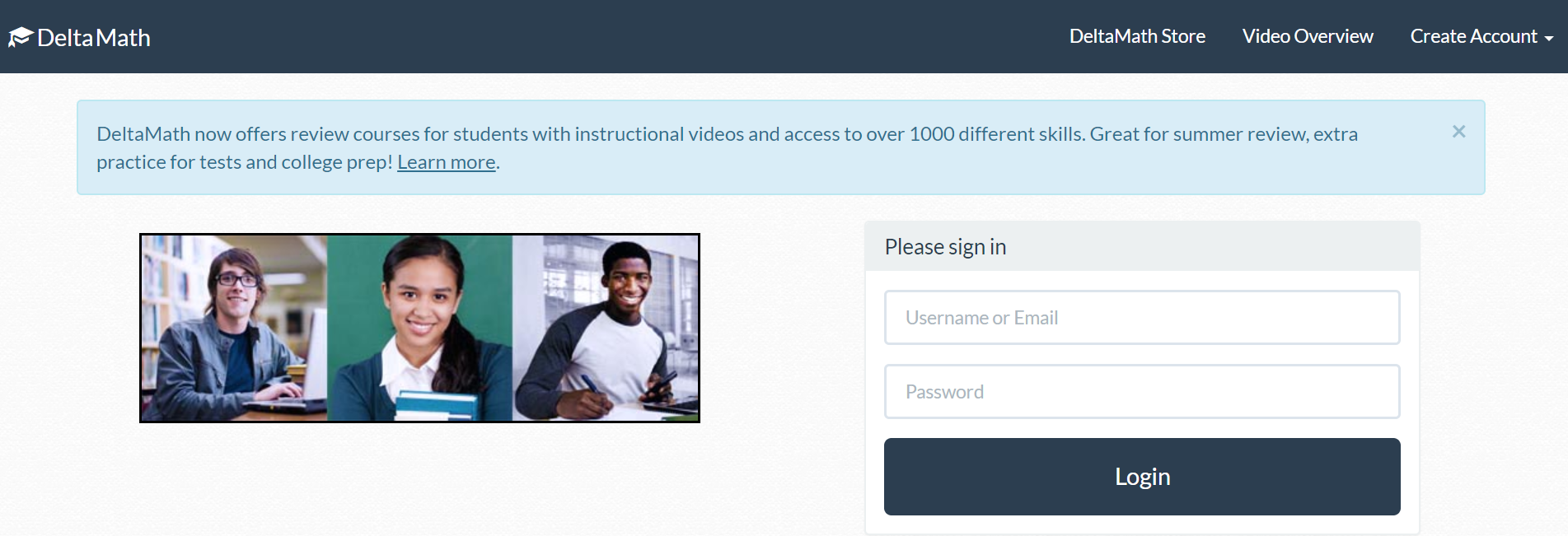 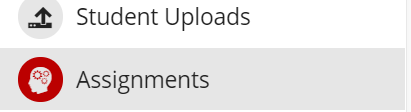 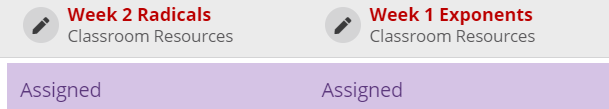 Tasks Completed!!!
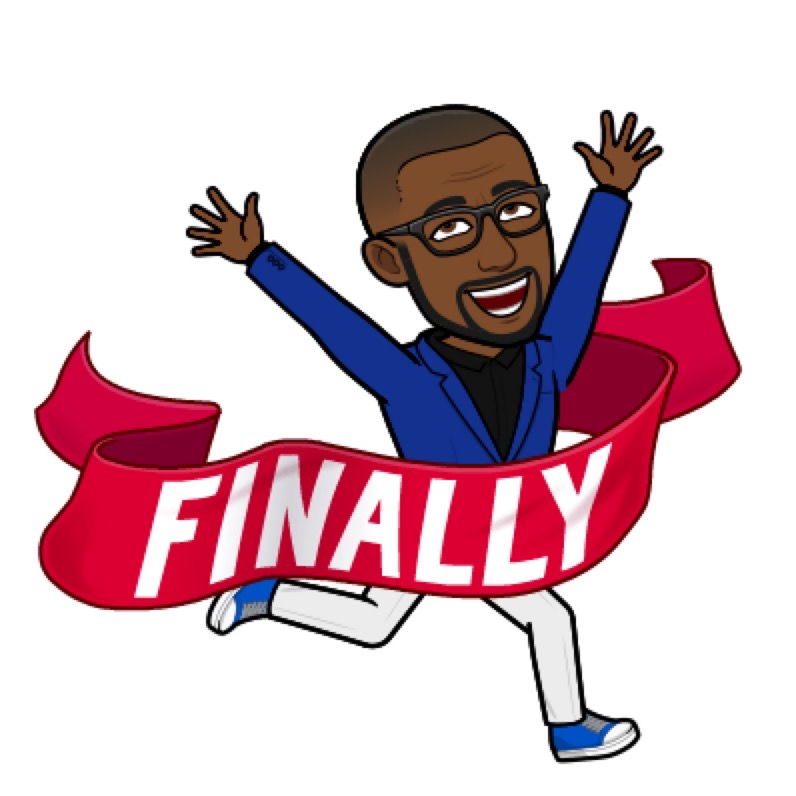 Congratulations! You have completed all of the tasks for today!